Week 28
Monday
Find your I.N.   (or a separate piece of paper to today if you can’t) 
Write Today’s Date at the top of the next page in your notebooks
Begin reading a book that is currently stacked at your table.
Strength Groups
DO NOT LOSE ANY PAPERS INVOLVING YOUR STRENGTH GROUP ASSIGNMENT
This has to be with you EVERY day
Learning Target
I can determine which novels I am interested in reading, by doing a preview of all the novels in class.
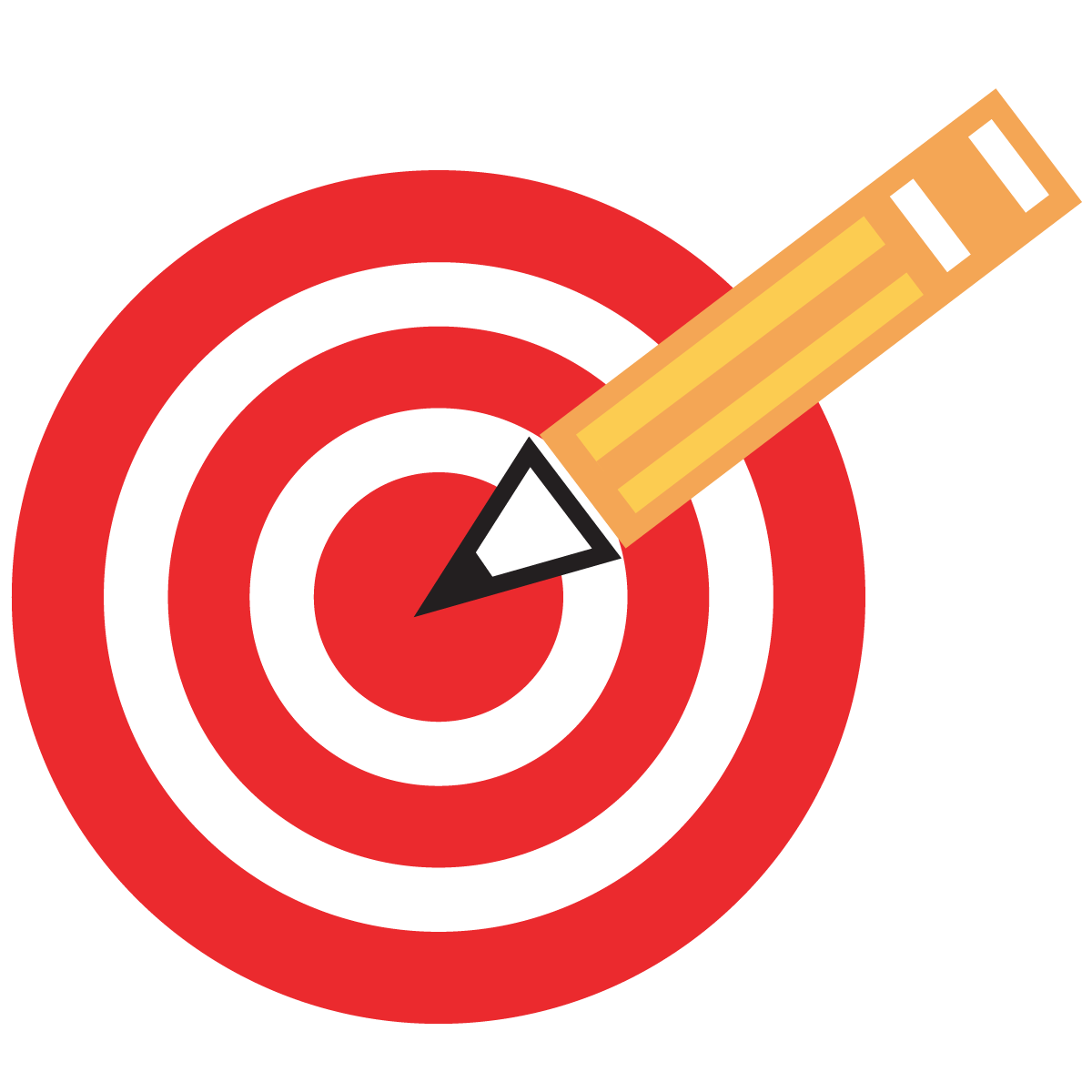 Book Previews
When you get to a new table, begin looking at the front and back covers of the book
Then begin reading the book as far as you can until I say to stop.  
When I say stop, write down the following info:
Title, Author
What do you think about the book?
On a scale of 1-10, how interested are you in this book?
Tuesday
Get your group’s novel from the 3rd basket.  
One person get a HOLT workbook for everyone at your table.  
Write your section # and name on the spine of your Holt Workbook in sharpie
Begin working on your DPE for the week.
Literature Circles
4 weeks = 4 different roles
EVERYONE gets a chance to complete each role
Decide who will do what this week.  

DO NOT LOSE THIS PAPER EITHER!!!  (otherwise you’ll be stuck doing everything over again before it is due)  yuck.
Learning Target
I can review terms on Point of View by taking notes and thinking of examples of each.
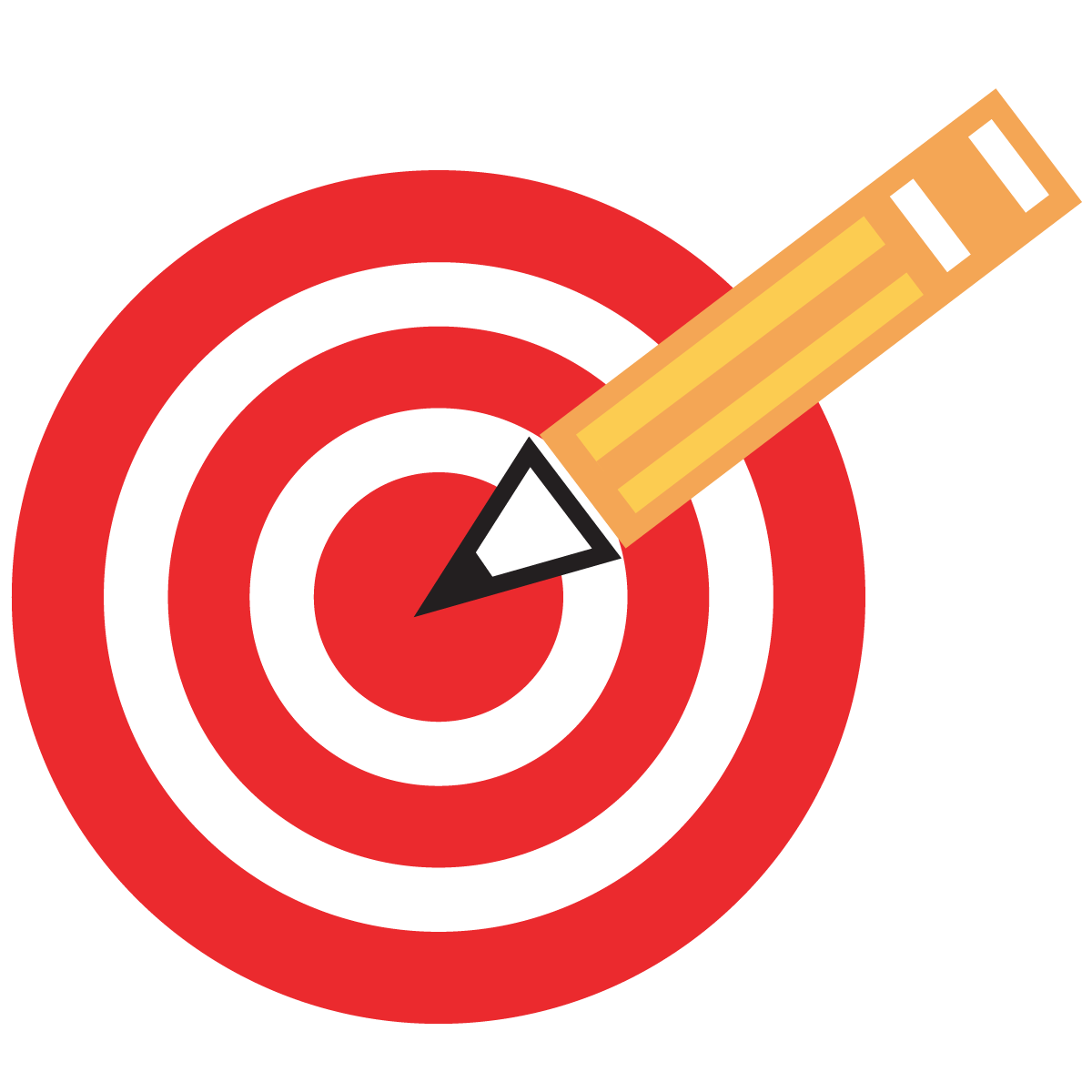 HOLT WORKBOOKpg. 119
Read through the terms and their definitions with your table group
Take notes of each term in your I.N. 
In the black Write Source Textbook turn to page 369.  Read 369-372 as a group.  
Discuss what you think the most important points were
When you finish, write at least 5 GROUP RULES in your I.N. based off of these pages.
Point of View
Write a short piece of a story for each of the points of view in your I.N. (at least 3 sentences for each) 

First Person
3rd Person (Omniscient)
3rd Person Limited
Group Work Time
You may use this time to start working on your Buckle Down assignment.  
EVERYONE does the assignment on a separate piece of paper.
Wednesday
Be sure you have gathered what you need for today: Workbooks, AIMS Buckle Down Books, and Lit. Circle novels.  
Begin reading your group novel
Complete your first Lit. Circle role page by FRIDAY for our first group discussion.
Learning Target
I can practice identifying point of view by reading “After Twenty Years” and completing the comprehension questions.
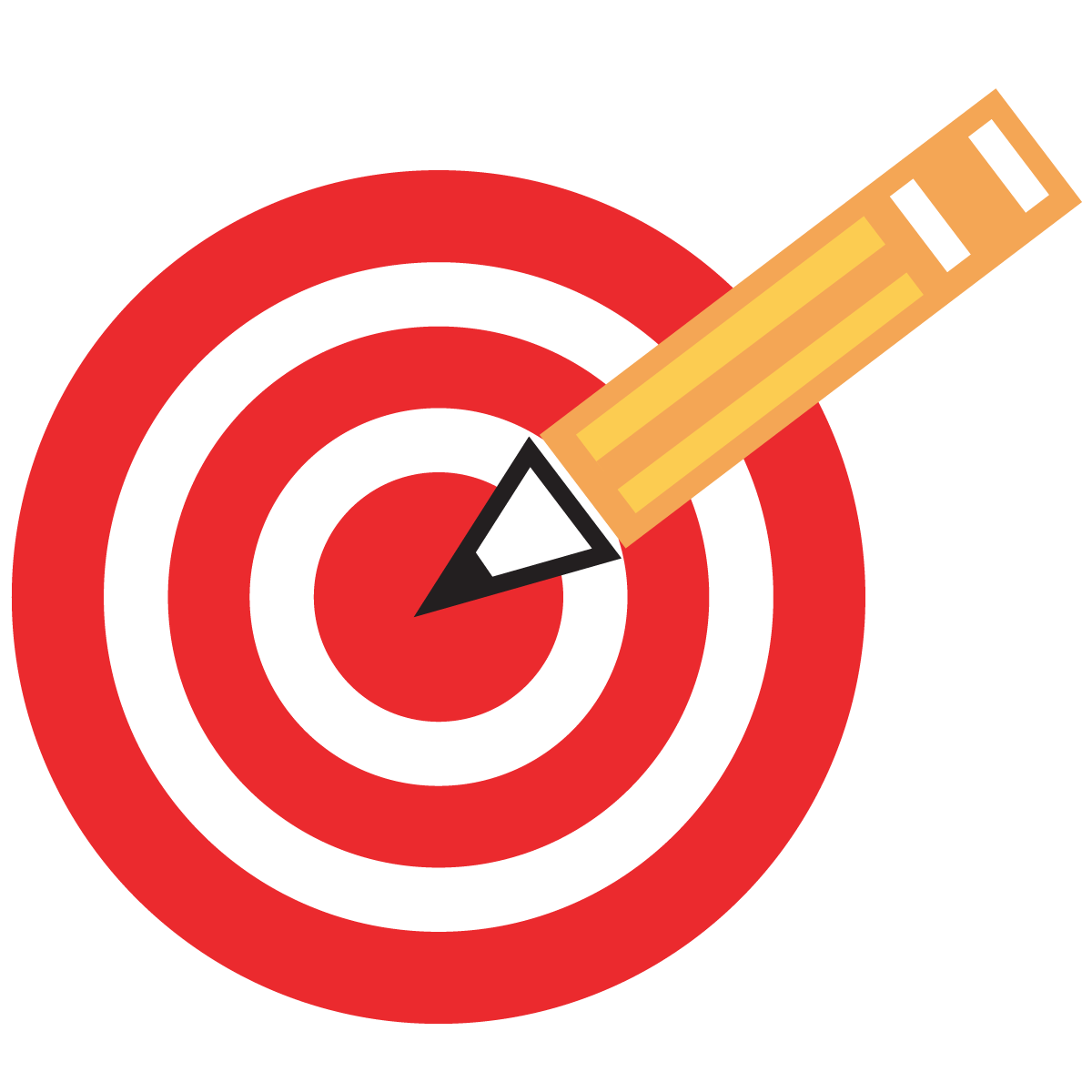 “After Twenty Years”HOLT WORKBOOK: page 120-126
Be sure to stop and complete the margin directions.
When you finish reading the story, complete pages 127-128.  
Gently tear it out of your workbook when you are done and turn it in to THEHUB. 
Work on your DPE silently.
STRENGTH GROUPS
Work on your strength group assignment 


***Don’t forget to work together and take your time.  

***DPE 13 is DUE FRIDAY
Friday
TURN IN YOUR DPE
Quiz your table partner on the various terms we’ve learned about Point of View (use your notes from Tuesday) 
When you finish, begin working in your Literature Circle on your various roles.  Or share your roles if you are all ready.  
After you have discussed the novel, continue reading where you left off.
Reference Books
What information does the book provide?  
How could you use it in research or everyday life? 
Atlas – 
Thesaurus – 
Dictionary – 
Encyclopedia – 
Almanac –
Learning Target
I can write a similar story in all the various types of point of view.
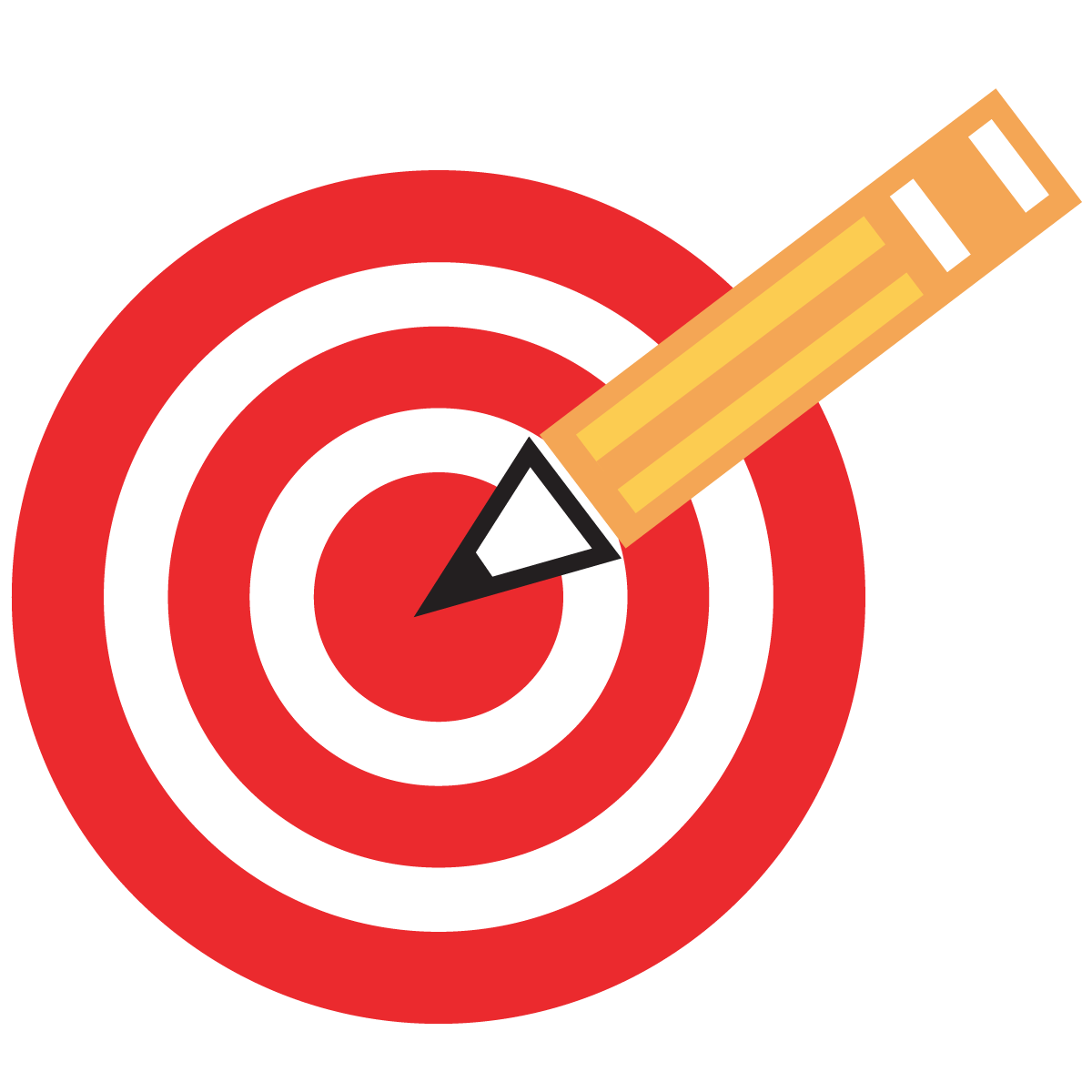 FIELD DAY STORIES
Tell a story about Field Day
Write the same story in all 4 types of Point of View.  See the whiteboard for how to organize your paper.  

***2nd person is when the narrator includes the reader in the story.  They will write using the word “YOU”  
Example: You ran as hard as you could to beat the other runner.  

When you finish, turn it in.
STRENGTH GROUPS
Continue to work in your Strength Groups on your Buckle Down sections